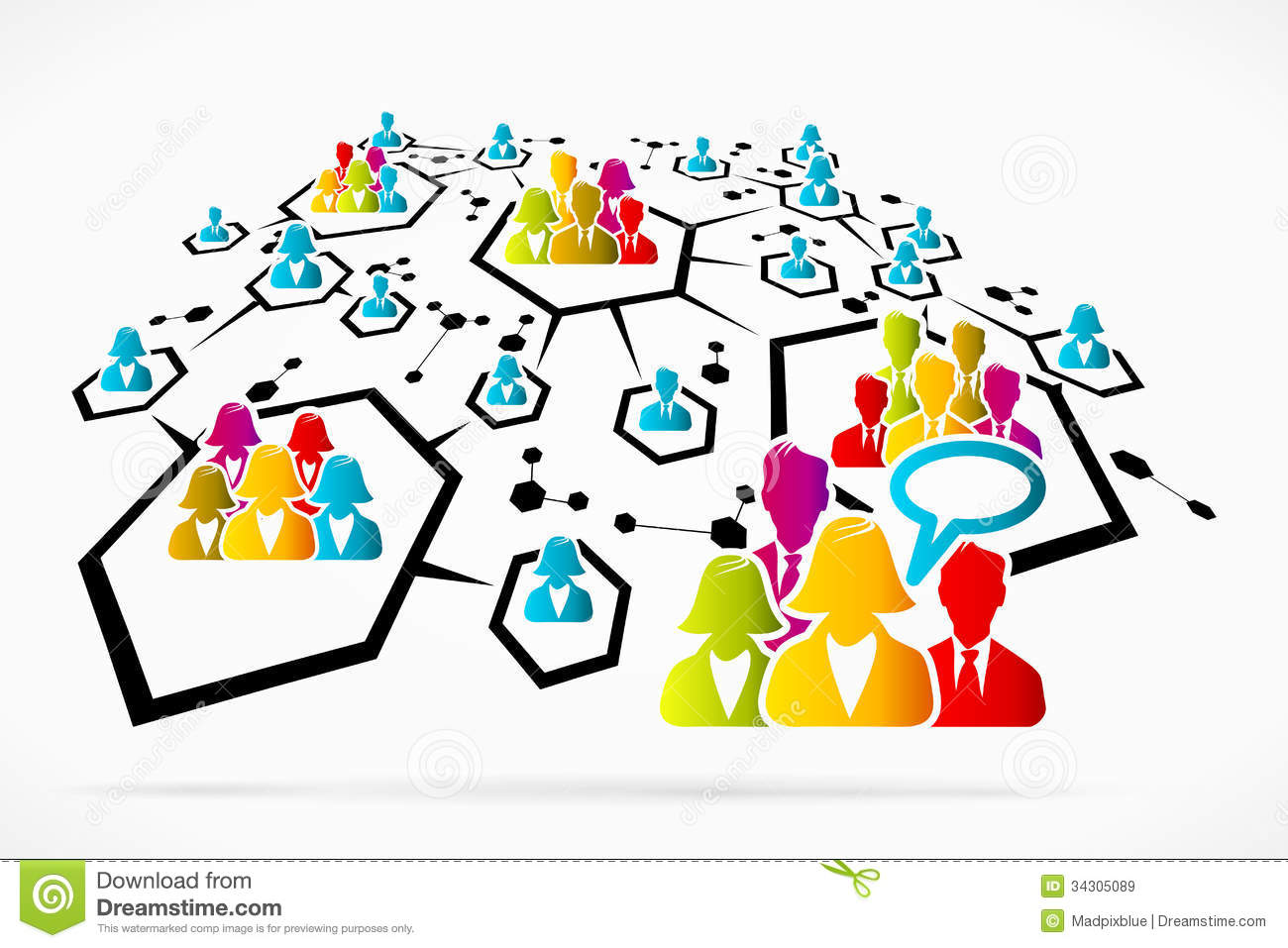 Communication & Expression
The Vishuddhi Chakra
Overview evening
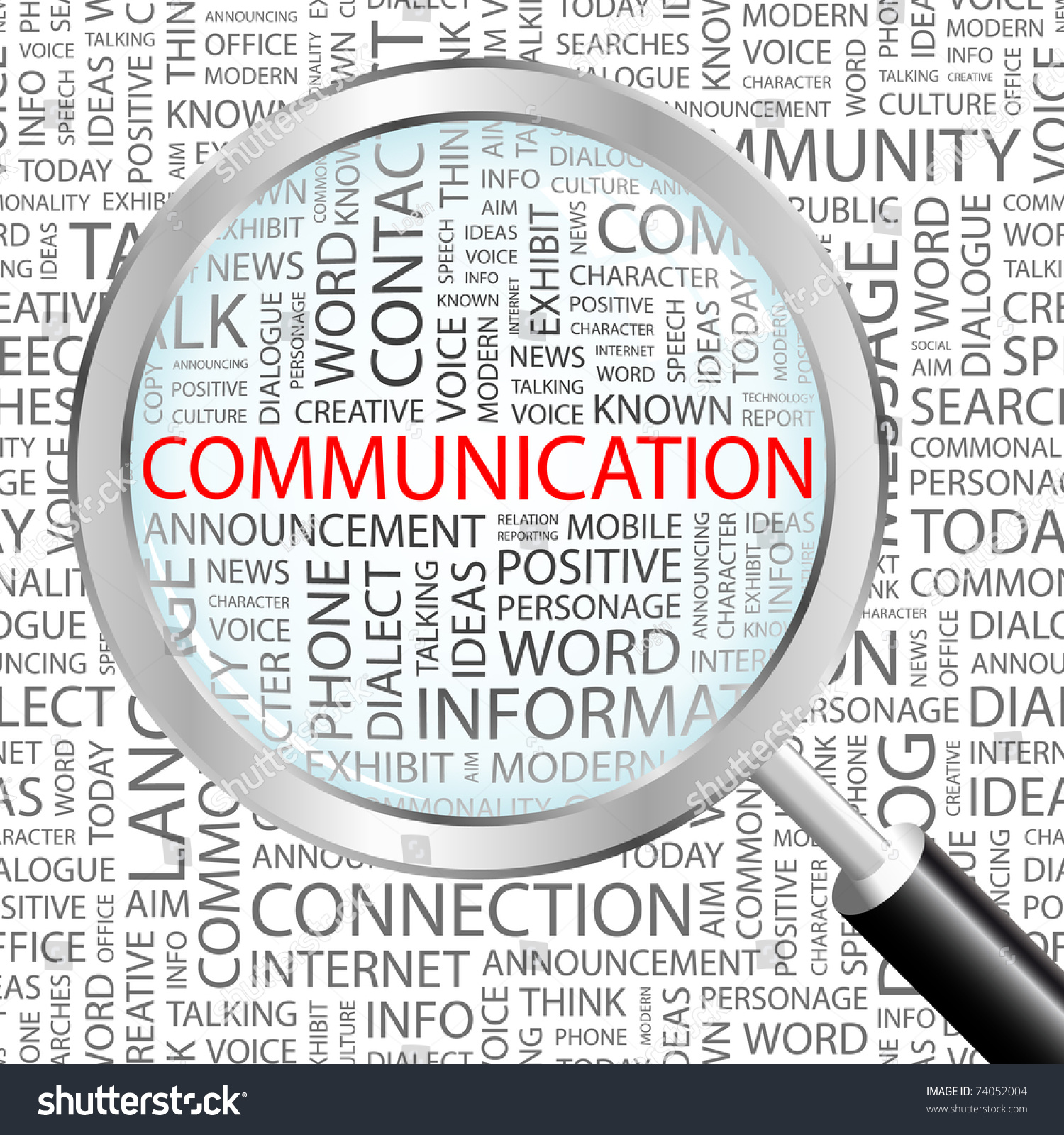 Chakra clearing meditation
Vishuddhi Chakra
Communication/ Connectivity
     Experience  being connected
     And playfulness
Meditation
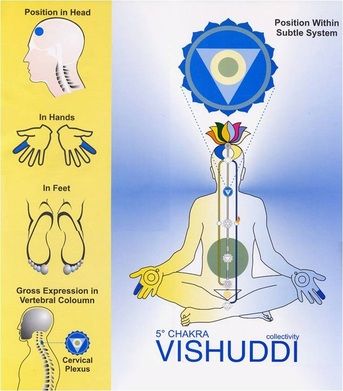 Vishuddhi Chakra
Physical: Cervical plexus/ Thyroid
- looks after, throat, arms, face
                 mouth, teeth
Number of petals/sub-plexuses: 16 
Communication/ expression
Vibratory awareness
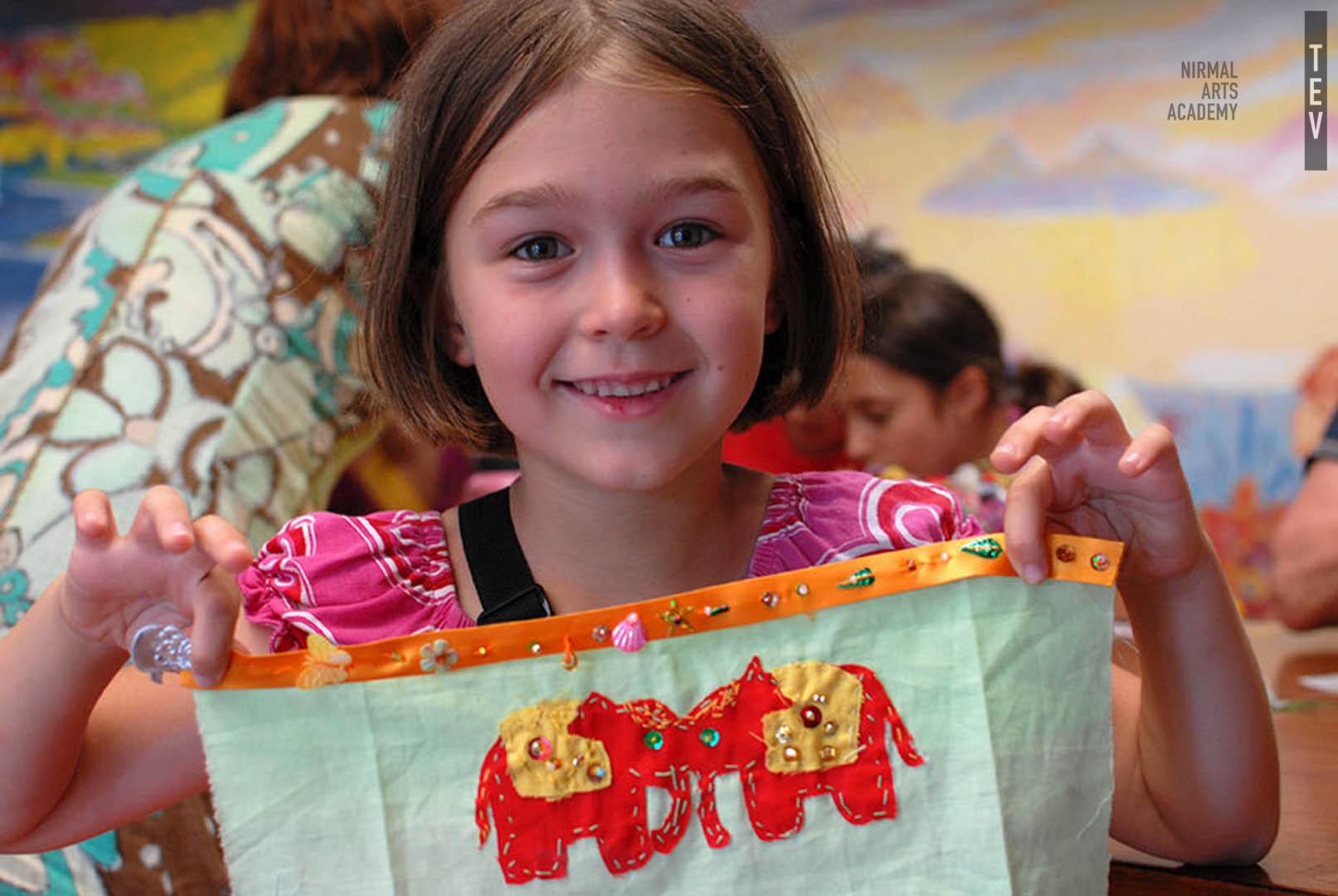 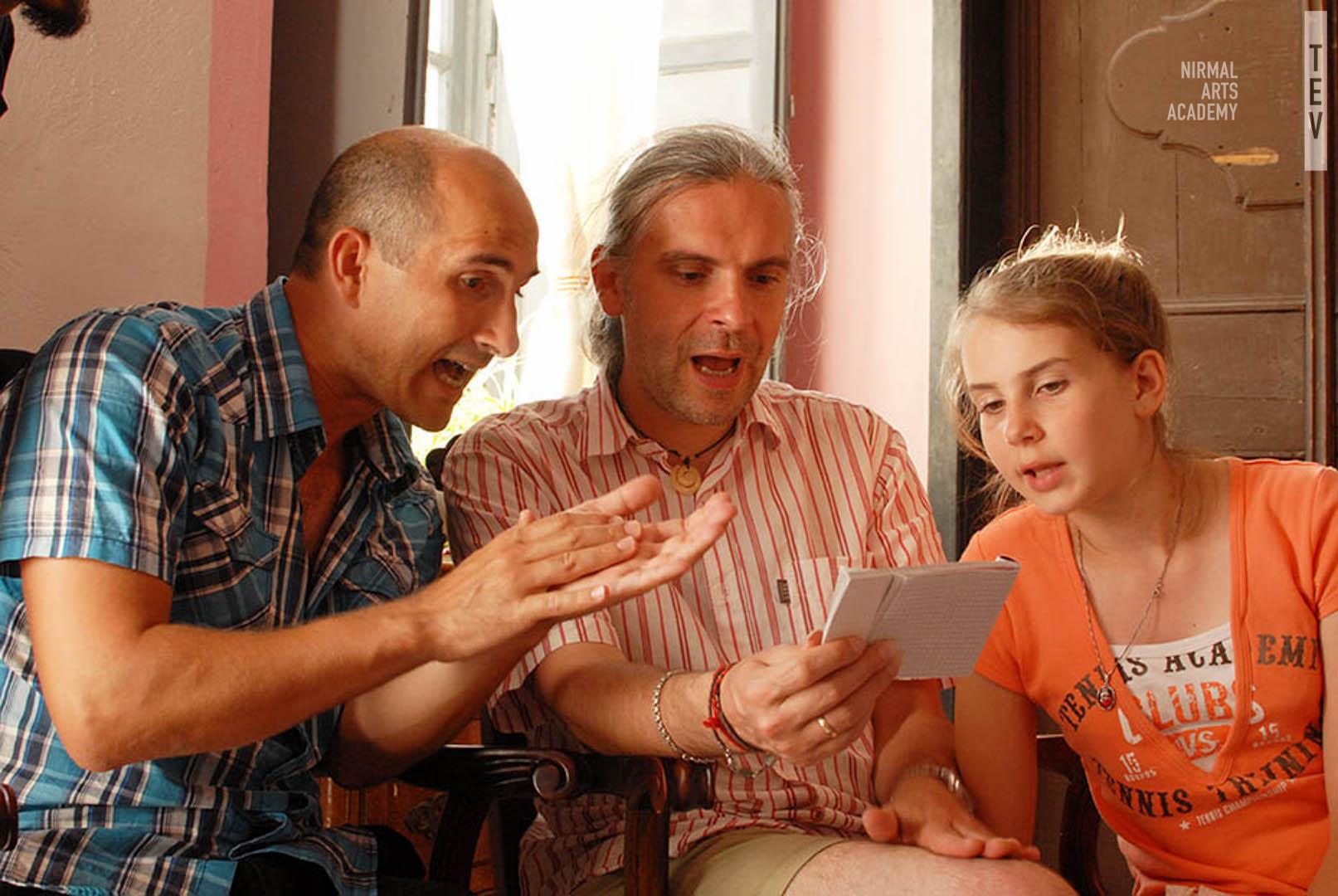 [Speaker Notes: Physical: Cervical plexus
Neck, throat
Thyroid
Face & expression
Mouth, tongue, teeth
Nose, sinuses
Ears
Skin
Arms]
How Kindness generates connectivity
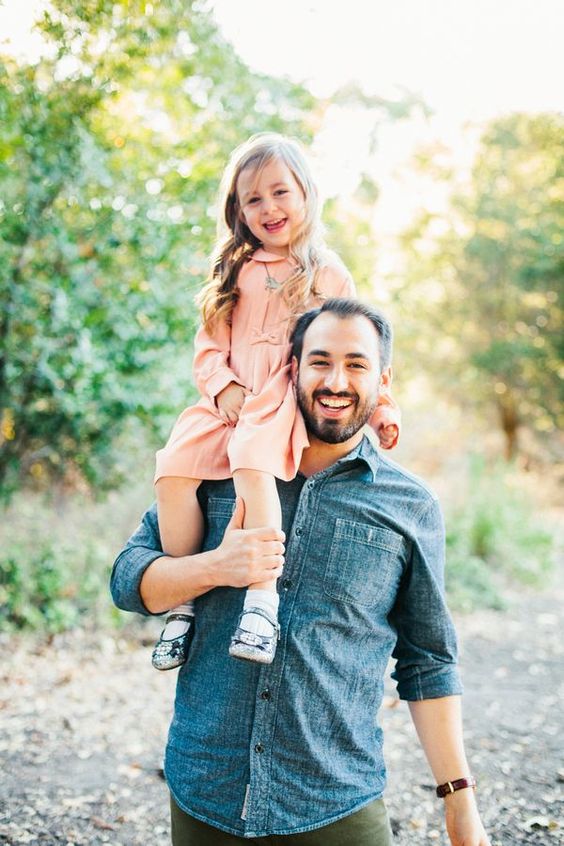 What is Kindness, what does it mean for you?

KIN -  Relationship
Next of Kin means family,
                   people who are connected

      What do scientists say:
Emotional bonds are as necessary to MANKIND  as food and water. 
Infants – connected – explores
               deprived    -  disengage
       - John Bowlby -
[Speaker Notes: Vishuddhi chakra plays a very important role, because connects you to the whole - Virat]
THE CONNECTING CULTURE
We still need to feel safe, heard and seen.
Gallup: people who experience interpersonal connections in the workplace have a lower heart rate with a stronger immune system
Positive social  interactions not only lead to health improvement but also improved productivity and creativity
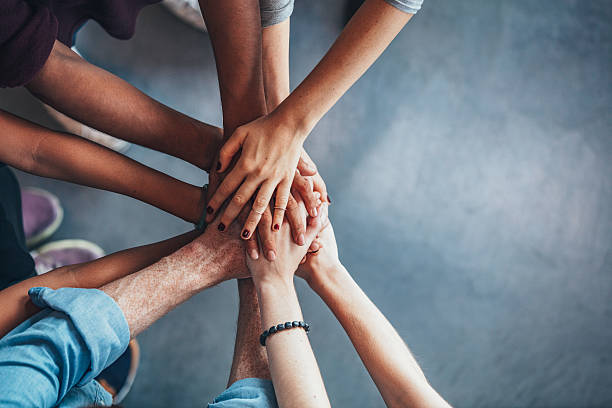 Communication
Ingredients for good communication

Mastering anger 
Humour/ playfulness
Sweetness
Diplomacy
Tact
Respect
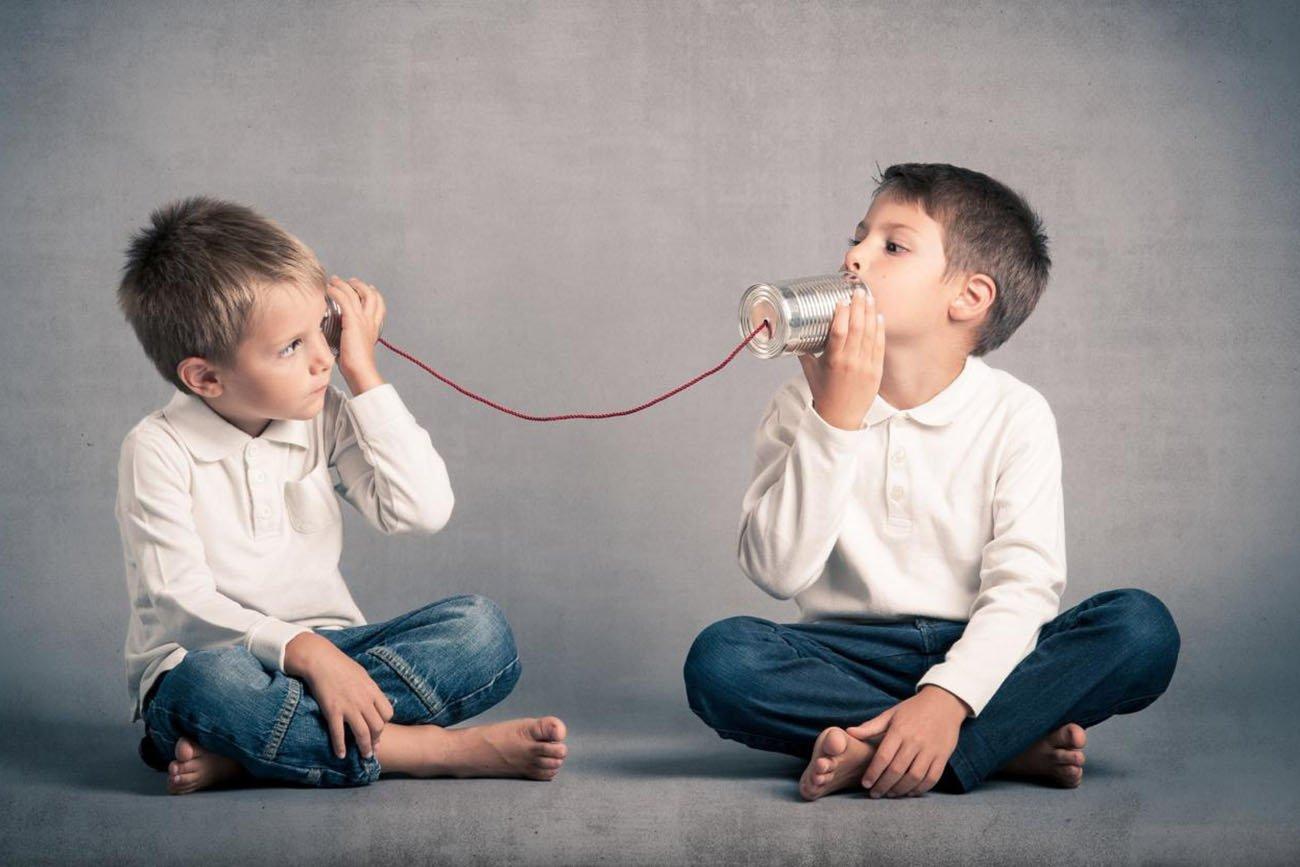 [Speaker Notes: Diplomacy
Sweetness - dissolve people with sweetness, don’t get angry
Tactfulness
Respect for others
1. Humility - first quality of communication is to be extremely humble about yourself. You must always show that you are less intelligent than another person. 
2. Master your own anger
3. Master (anger of) others
4. Humour: So, in communication with others, you have to be a very humorous person. NO SARCASM
But mostly I’ve seen, people have humour if somebody cannot walk straight, if a physical problem is there, they’ll laugh. If he has, say, not properly made his hair, then they will laugh. On some sort of very superficial thing, they laugh. This is not humorous. This is some sort of a criticism in laughter. Or some people have a humour like this, that they say sarcastic things. That’s no good. If you say one word to somebody sarcastic you think you are very brilliant, but you are lost forever for that person. That person will remember : “He said such-and-such things to me.”
So sarcasm is against you completely, against Sahaja Yoga. If you have to say something, say it in such a manner that it doesn’t hurt the person and the person enjoys that subtle humour and understands also that this is the problem with me.

Now, humorous way is, say, if I have to tell something to you, I need not tell you directly you are like this, you are that, but I say: “There was one, you see, crow which came to my house and like that I can transfer all your qualities to that crow and describe to you. I’ll say that: “this crow did like this and did that.” Immediately, you’ll start thinking : “Is it about me that Mother was saying or about the crow?”
So transfer it to somebody else. Transfer it somebody else. That’s the best way. Shri Krishna Puja, Yogeshwara – The Technique of the Play]
Qualities
Communication
Left
Self-respect
Pure relationships
Center
The witness
Detachment
Collectivity
Right
Diplomacy
Tactfulness
Sweetness
Respect for others
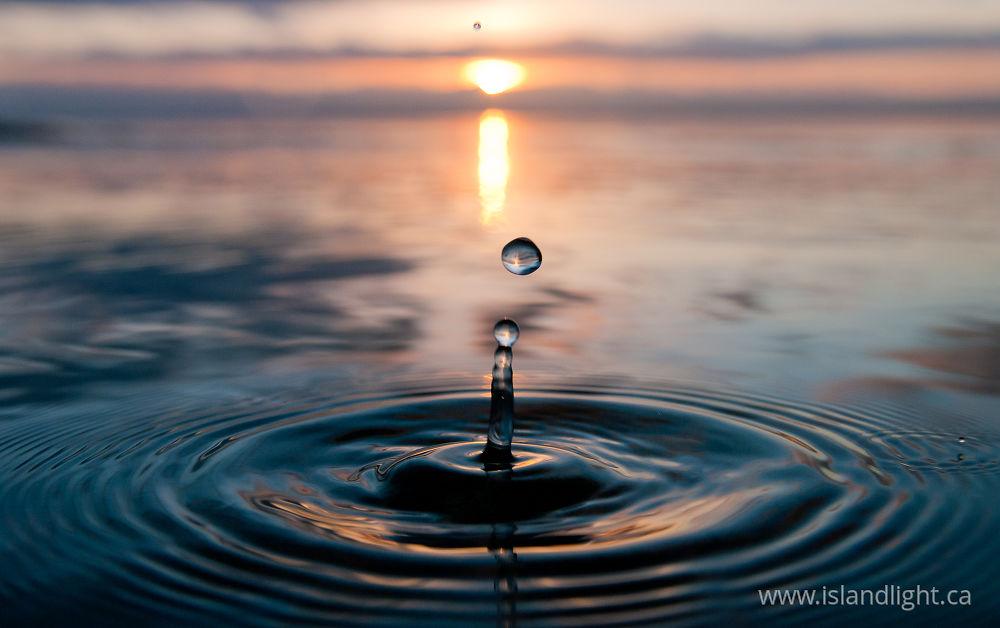 [Speaker Notes: Through Vishudhi chakra you feel connected to the whole]
Vishuddhi problems
Left
Feeling guilty
Low self-esteem
Not talking when needed, not expressing feelings
Center
Attachment
Individualism
Right
Reacting
Feeling superior to others
Being aggressive
Harshness
Talking too much
[Speaker Notes: Be kind to yourself and to others]
Witness: what does that mean for you?
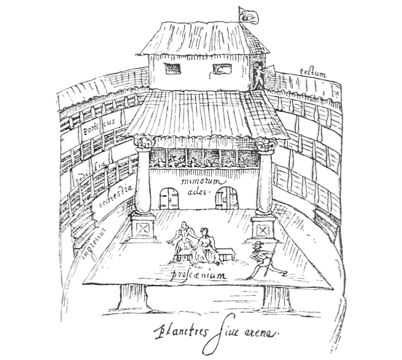 “All the world’s a stage And all the men and women merely players; they have their exits and their entrancesAnd one man in his time plays many parts...”
William Shakespeare
[Speaker Notes: All the world's a stage, And all the men and women merely players; They have their exits and their entrances, And one man in his time plays many parts.
Can become a great actor if Vishuddhi is working well.]
WITNESSING
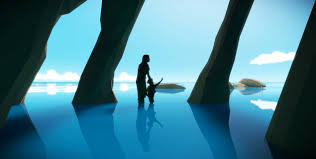 Without thinking
You have empathy
You do not need to react
 It does not make you feel bad.
The power of Silence:
Thoughtless Awareness that connects you to the All Pervading Power and makes you see Reality/ the Play
Comparing  with creative thinking/ theatre Improv
A good place to start:
Smile and the whole world smiles with you
Moods are contagious
You can influence with positivity. 
 The feel good neurotransmitters – dopamine, endorphines and serotonin are all released when you smile
Does wonders against stress
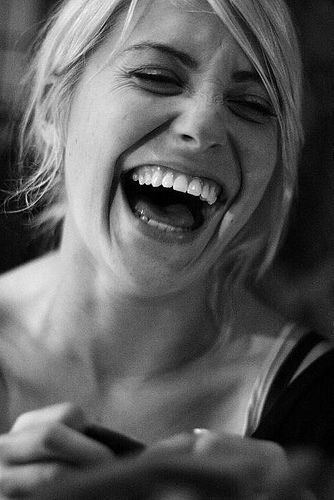 Expression
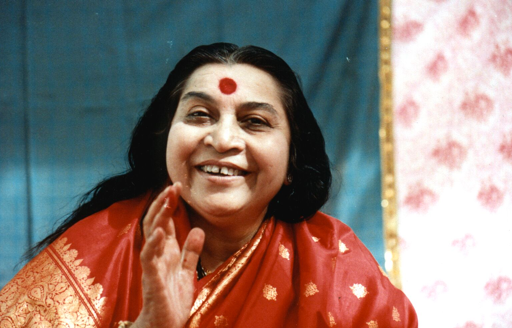 “Express the love! When you speak to someone, find out what they need, so you can help them. Speak in a way that you won’t hurt them.”
Shri Mataji
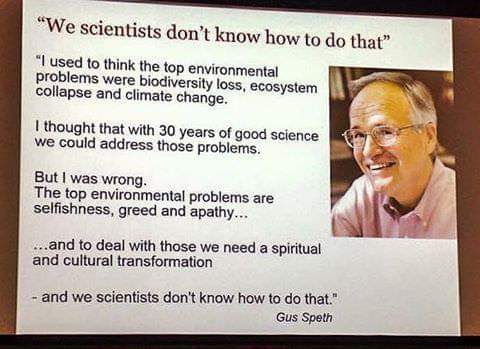 GAMES
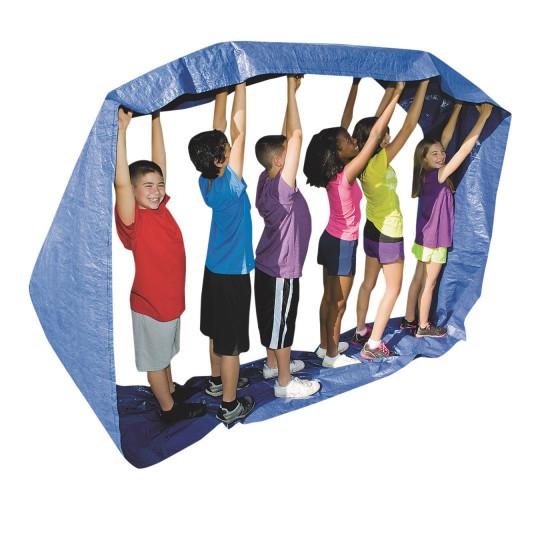 To experience :
Self- respect/ bodylanguage
Being connected
 Playfulness
 Witness of the Game
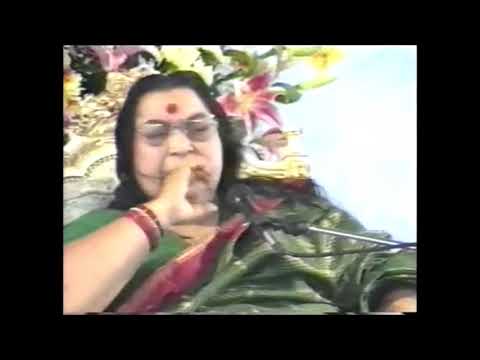